Anketa
pre žiakov 1. ročníka
Otázka 1
2
Otázka 2
3
Otázka 3
4
Otázka 4
*
* Z toho 1/3 neuviedla aj web stránku (sledovali výlučne IG/FB)
5
Otázka 5
Návrhy:
Bilboard na začiatku Lučenca
Dala by som niečo na instagram a Facebook a na stránku školy
Dala do televizie propagacnu reklamu
Je dobré pomáhať a chrániť
Náramky
O 4 roky zmaturujeme všetci a nikto neprepadne :D
Plagaty, prezentacie,
Pochod,verejne aktivity (v meste)
Povedala by som svojim známym, že s touto školou som spokojná a oplatí sa to študovať.
Prezentácie na ZŠ
Spravil by som reklamu do TV
Viac chodiť po zakladných školách aj mimo LC
Viacej spolupracovať zo základnými školami
Že je ťažká ale keď chce pomáhať tak to zvládne a baví ho to.
Navrhni, ako by si urobil reklamu našej škole?
robíme/plánujeme      dobrý nápad     odveci?    meh…/neoplati sa
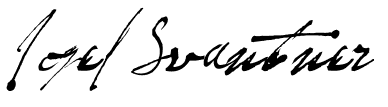 Technické štatistiky:
Zariadenia: 79% android based (z toho 22% moderné, 20% staršie, 58% zastaralé), 19% apple-ios, 2% windows
Siet: 78% interná školská, 22% vlastna wan (data)
6